Numbers 0 to 10 - Chiffres de 1 à 10
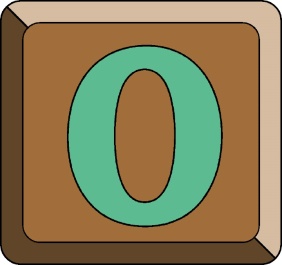 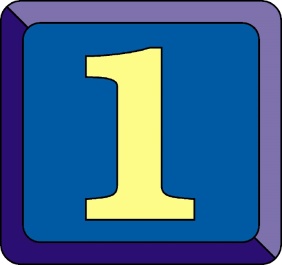 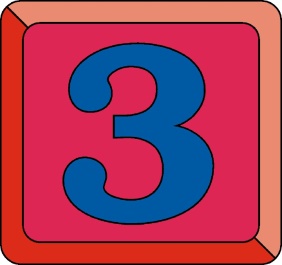 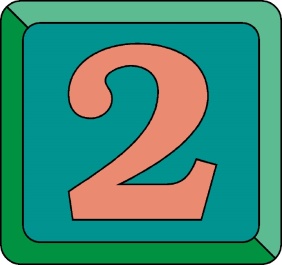 zéro
un
deux
trois
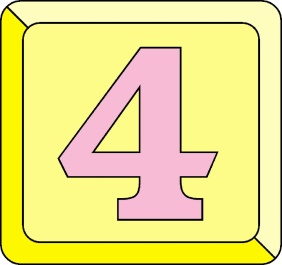 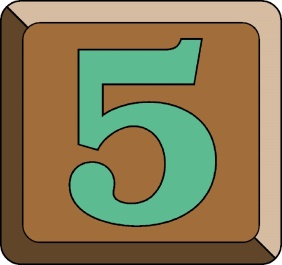 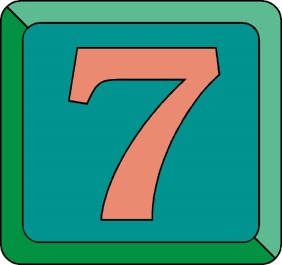 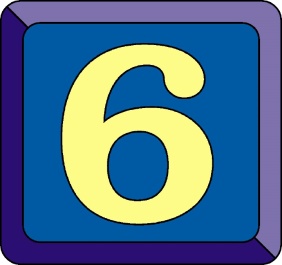 quatre
cinq
six
sept
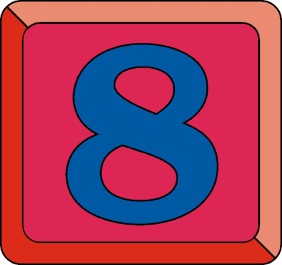 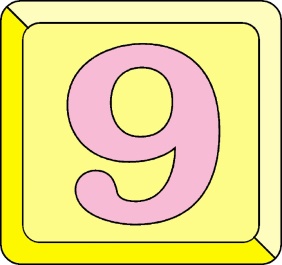 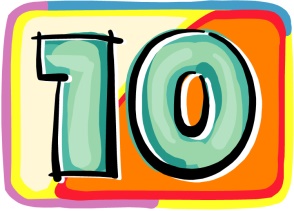 huit
neuf
dix
© www.SaveTeachersSundays.com 2015
(Images © www.clipart.com or www.clker.com 2015)